Lind
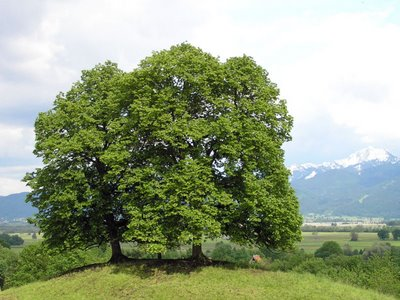 Trädet
Linden invandrade från Danmark för 7 500 år sedan.

Den växer naturligt upp till mellersta Sverige.

Linden blir 25-30 meter hög och kan bli upp till 2 000 år gammal.
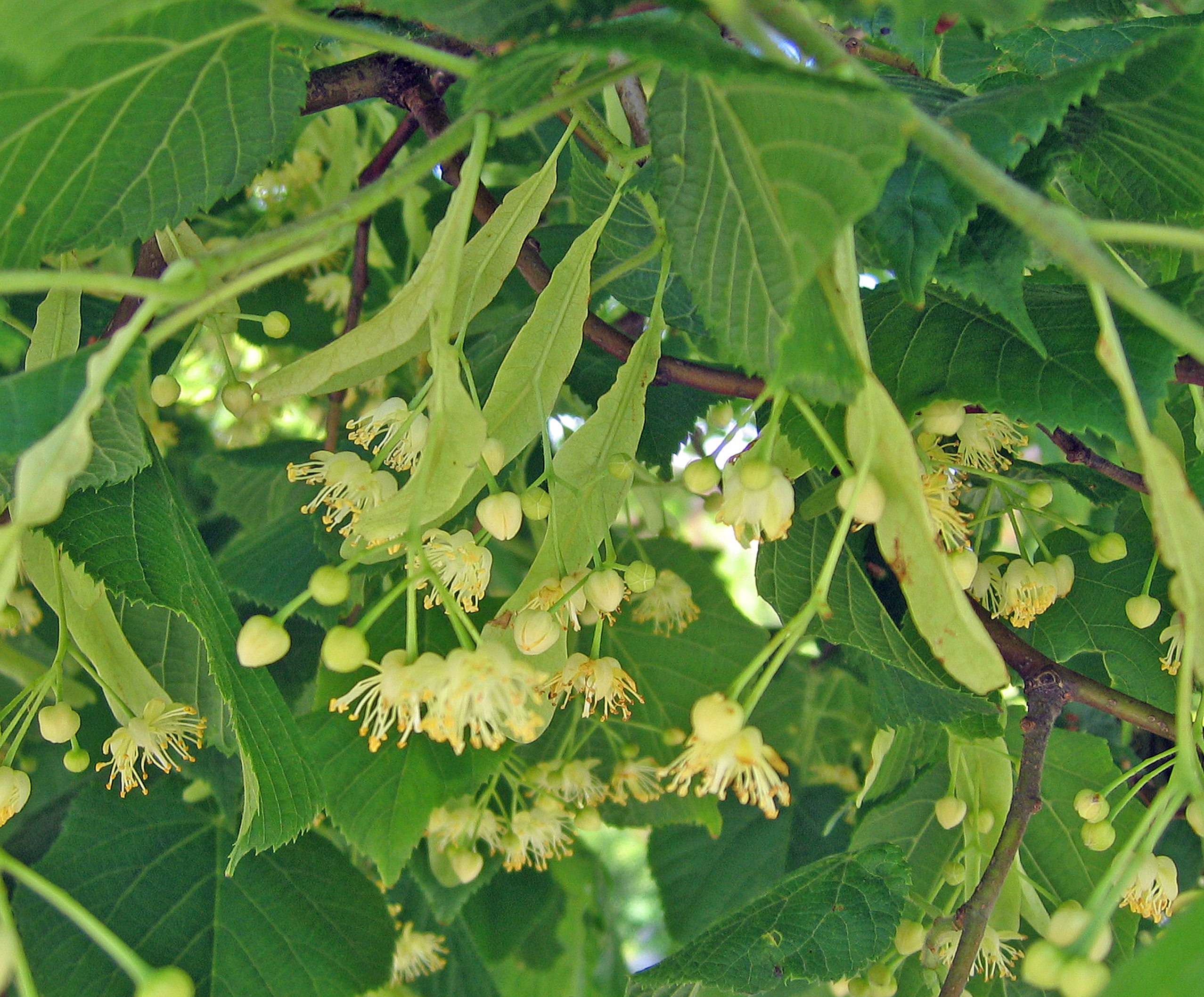 Löven
Bladen är hjärtformade och taggiga.

Linden blommar i juli med gulvita väldoftande blommor.
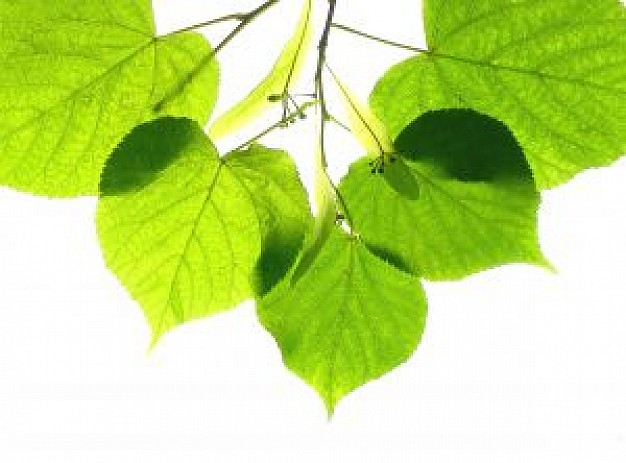 Barken
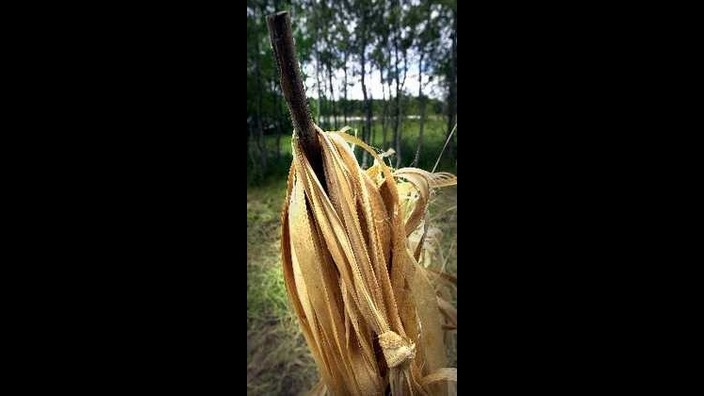 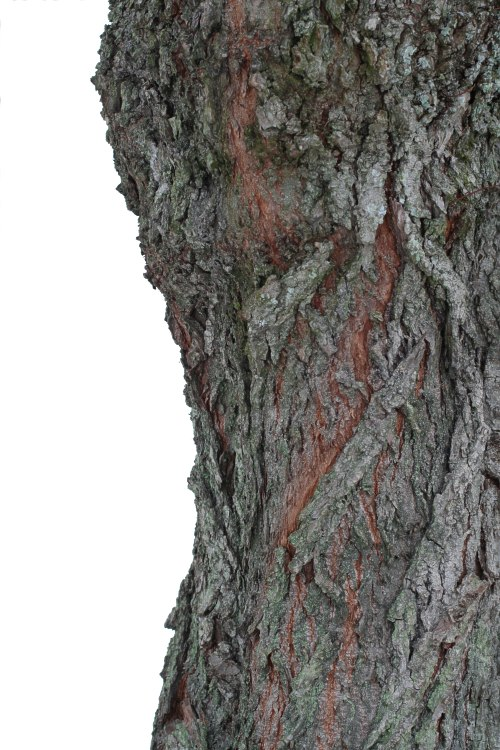 Barken är brungrå med längsgående sprickor.

Innerbarken har ett segt och tunt bastskikt.
Veden
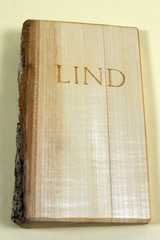 Veden är ljust gulvit och har en besk lukt.

Linden har ett lätt och mjukt virke.
Egenskaper
Lätt

Mjukt

Rakfibrigt

Lätt att klyva

Tåligt mot insekter
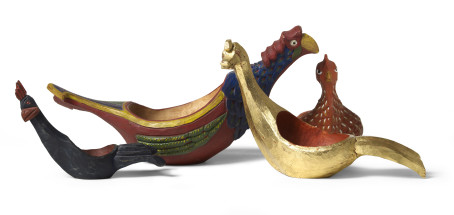 Slöjdföremål förr
Av basten: 	

Rep

Mattor

Tömmar

Selar

Skor


Av veden:

Snideri

Skulpturer

Klackar i skor

Sköldar till vikingar
Proteser
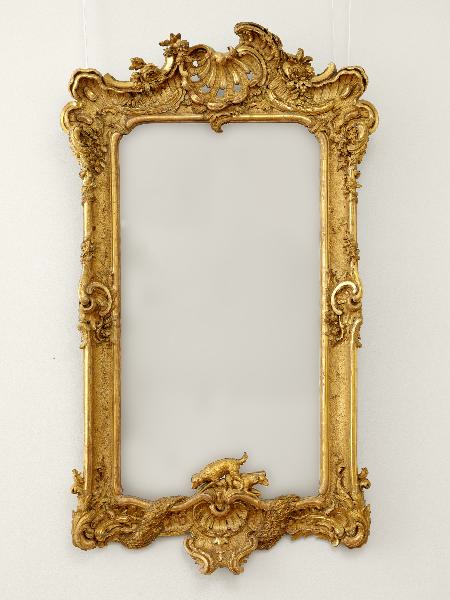 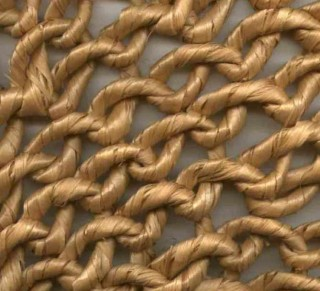 Slöjdföremål nu
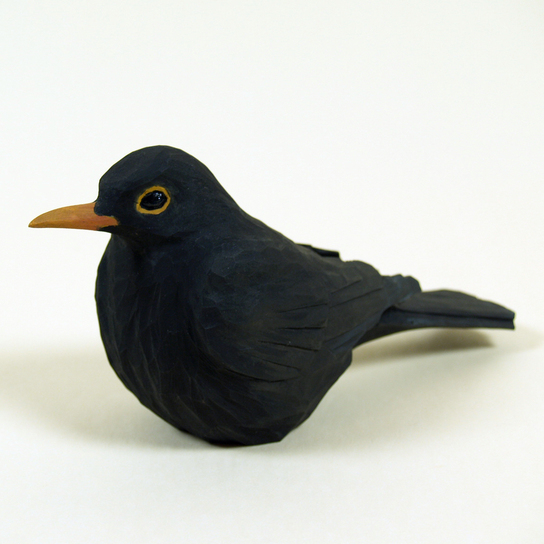 Veden används till:

Snideri- och skulpturarbeten 

Emballagelådor

Flygplan

Persienner

Basten används ibland till stolsitsar
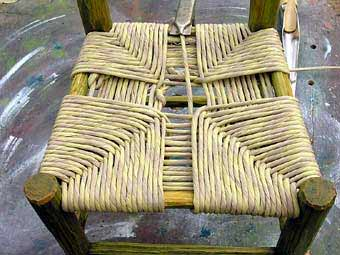